Where is the service user voice in our research?

Christine.ramsey-wade@uwe.ac.uk
Presentation by
Christine
Ramsey-Wade
Senior Lecturer in Counselling Psychology
29 June 2019
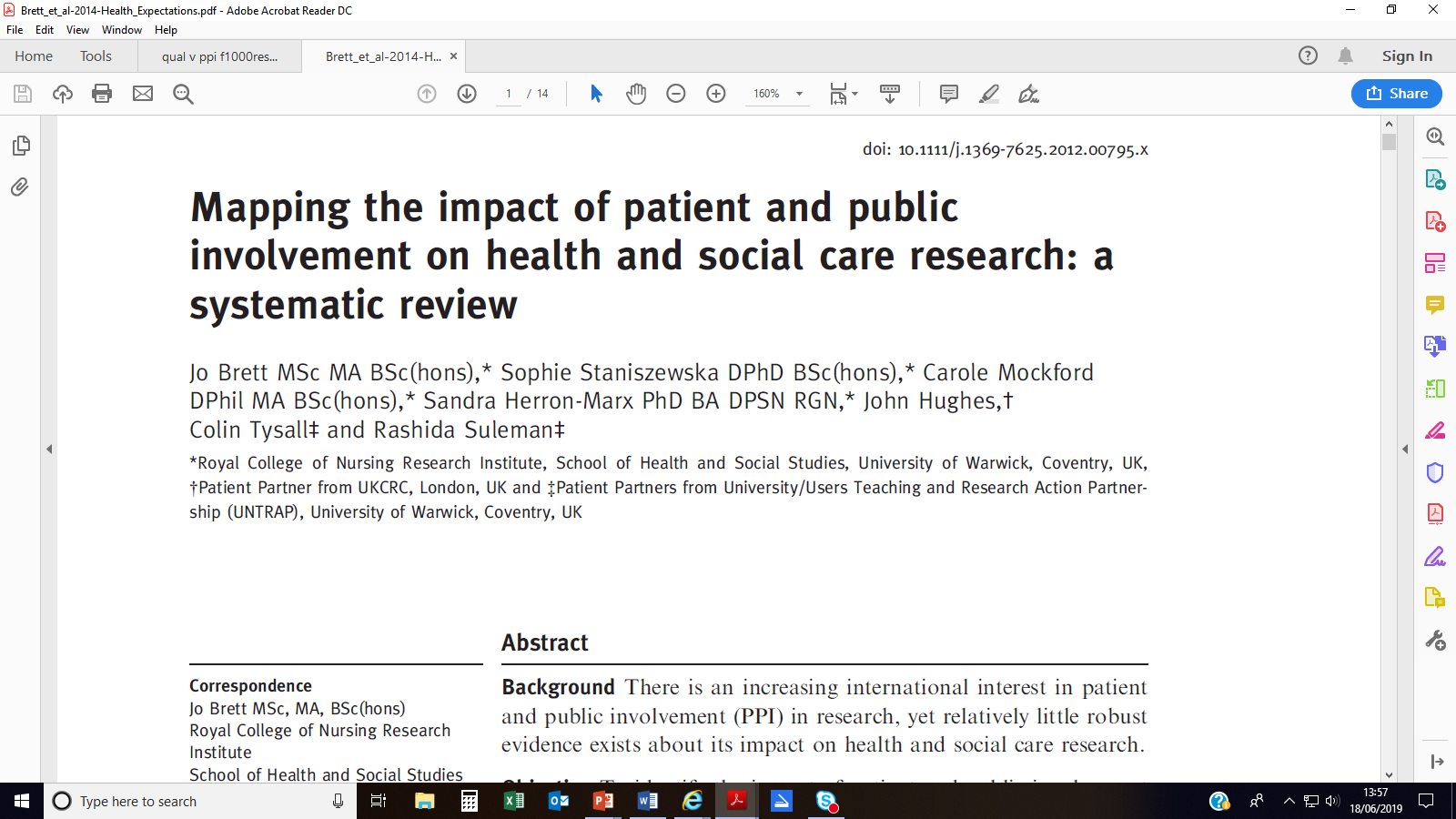 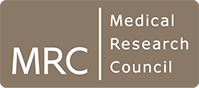 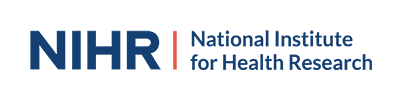 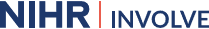 First impressions…
How to do it
Does it work
Service user voice?
How do we measure it
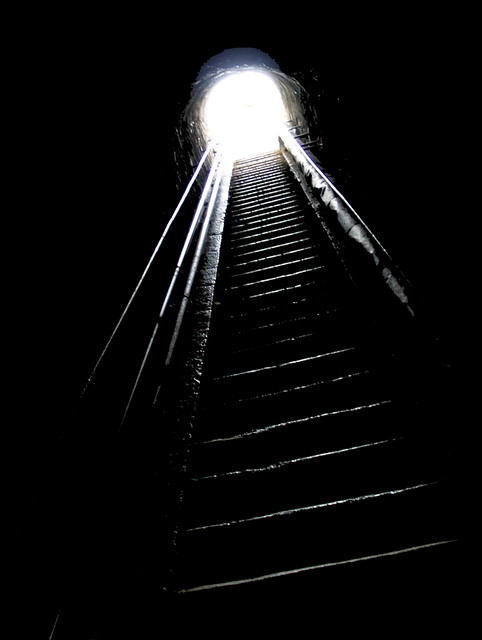 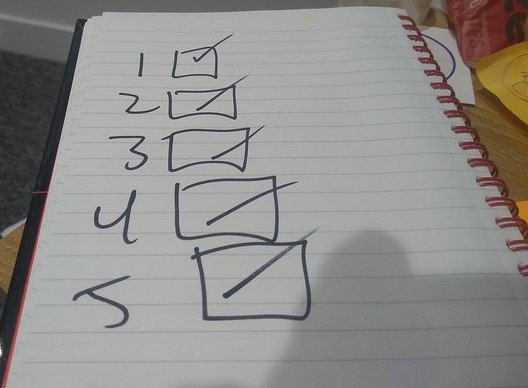 Photo credit: Flickr.com
Photo credit: Flickr.com
Where is the quali research?
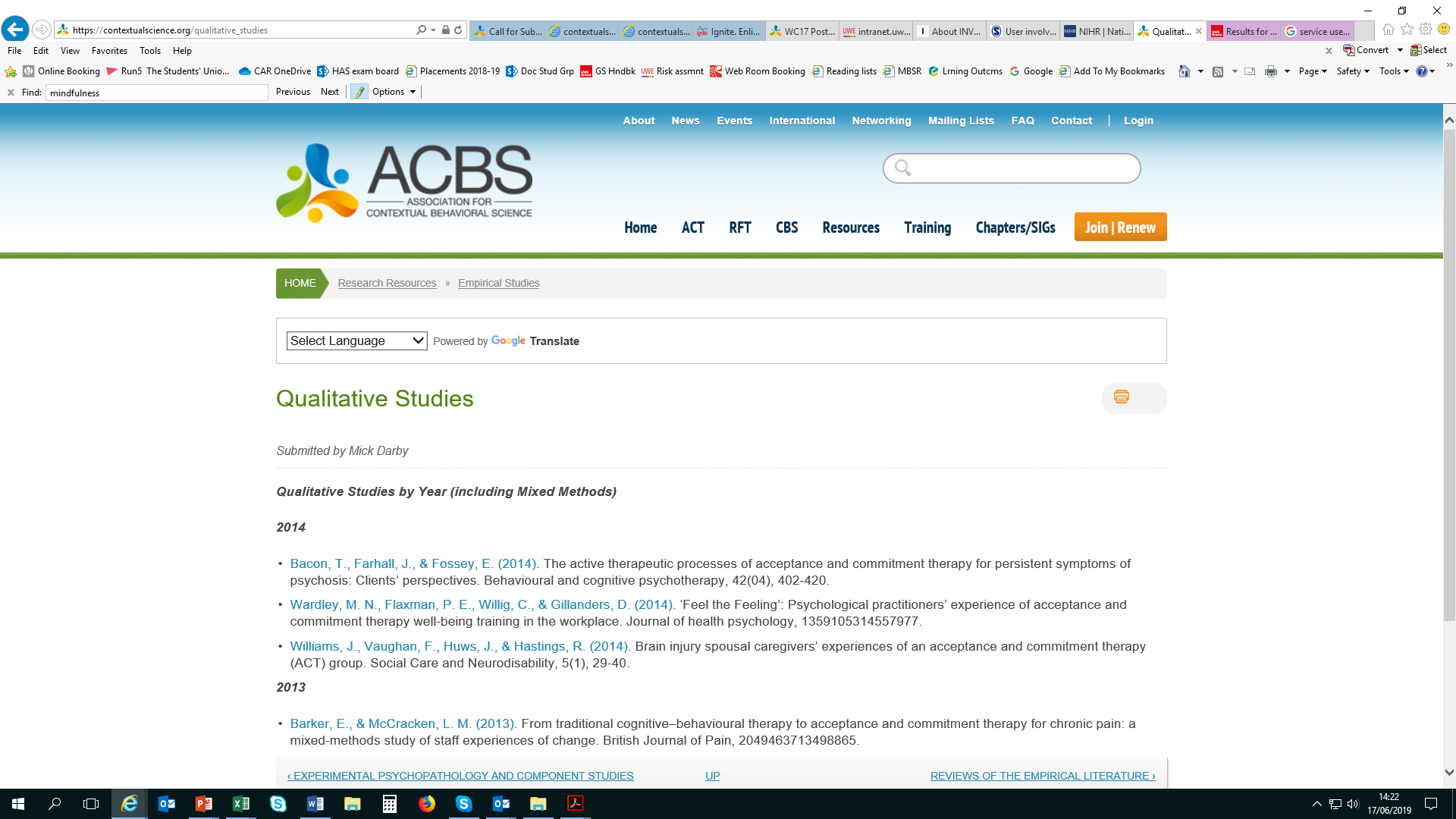 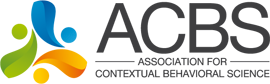 How to do it:
ASK OUR CLIENTS!!
A wider issue …
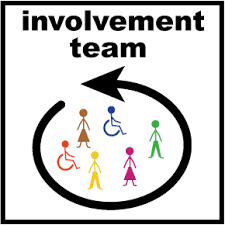 … particularly in therapy?
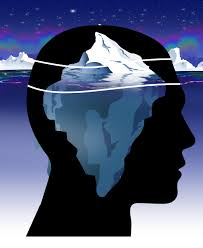 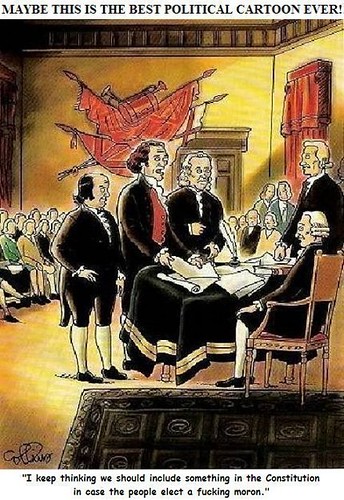 Photo credit: Creative Commons
Involvement vs participation
Service user participation
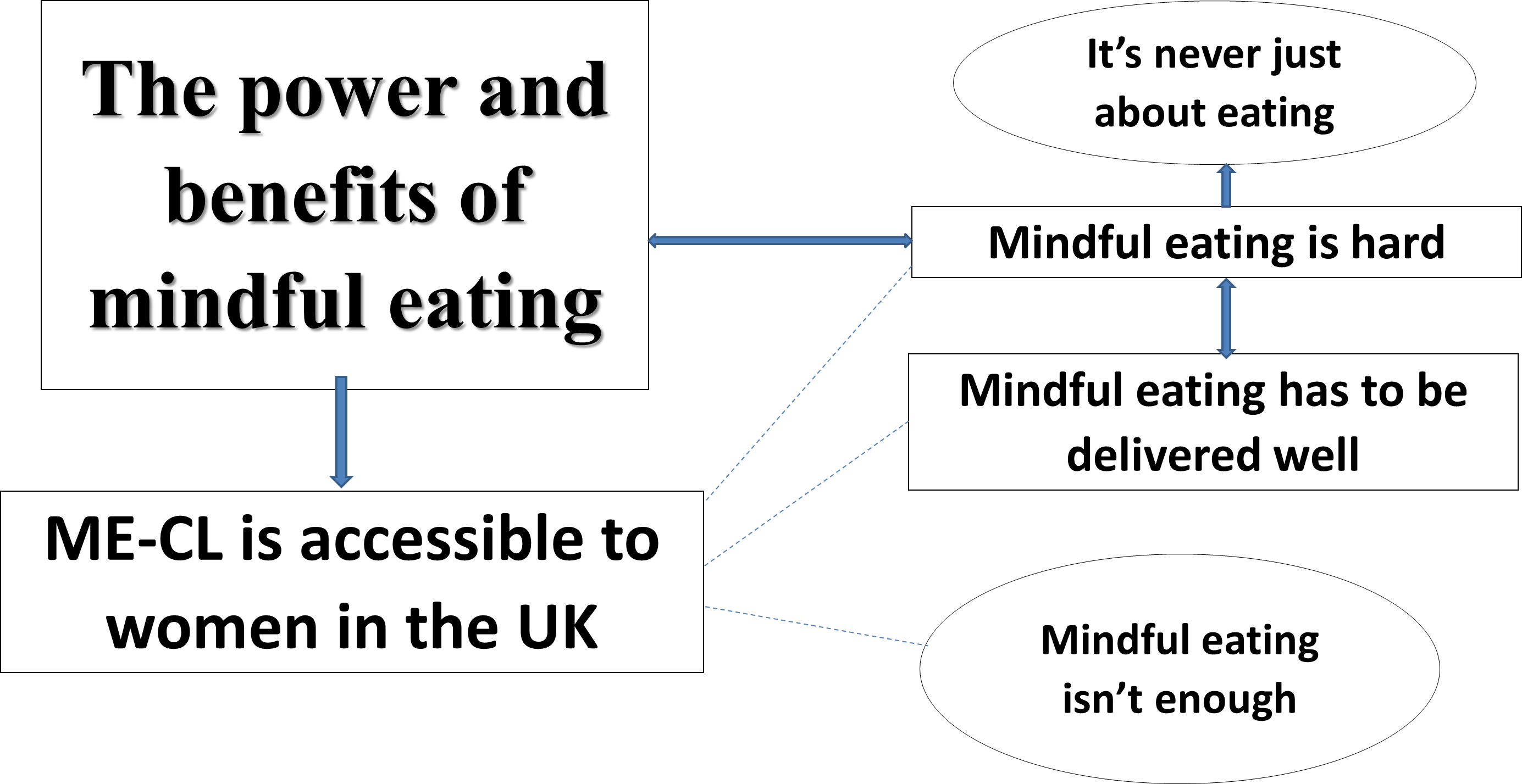 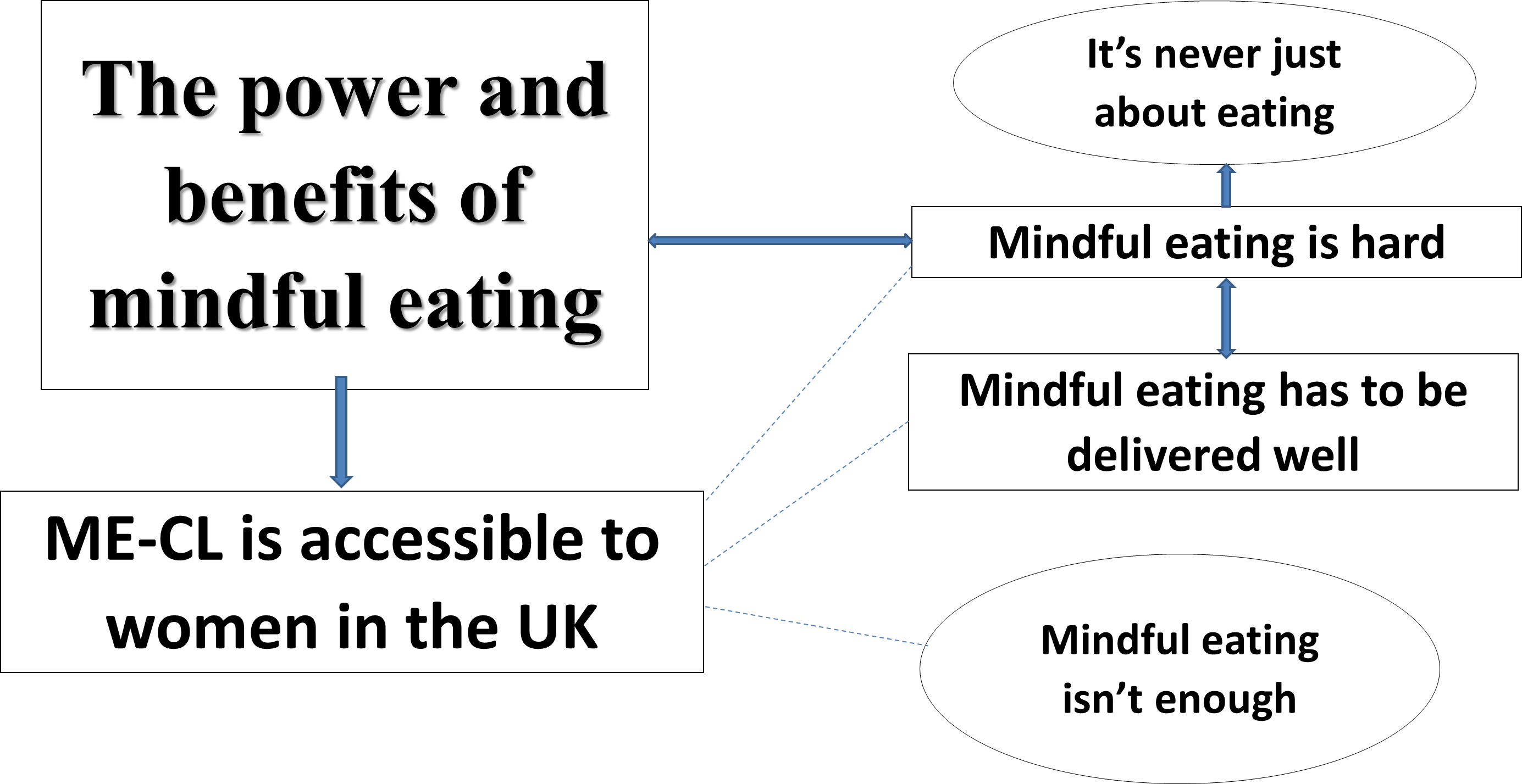 Service user involvement
Involvement + participation
Hoddinott P, Pollock A, O'Cathain A et al. How to incorporate patient and public perspectives into the design and conduct of research [version 1; referees: 1 approved] F1000Research 2018, 7:752 (doi: 10.12688/f1000research.15162.1)
Involvement + participation
Hoddinott P, Pollock A, O'Cathain A et al. How to incorporate patient and public perspectives into the design and conduct of research [version 1; referees: 1 approved] F1000Research 2018, 7:752 (doi: 10.12688/f1000research.15162.1)
Conclusion…
Be Ambitious!!  
Christine.Ramsey-Wade@uwe.ac.uk